แบบฟอร์มคำขอเปลี่ยนแปลงรายละเอียดตัวชี้วัด และแบบฟอร์มเสนอตัวชี้วัดใหม่
แบบฟอร์มคำขอเปลี่ยนแปลงรายละเอียดตัวชี้วัด และแบบฟอร์มเสนอตัวชี้วัดใหม่    ตามมาตรการปรับปรุงประสิทธิภาพในการปฏิบัติราชการ ประจำปีงบประมาณ พ.ศ. 2563
1
แบบฟอร์มสรุปภาพรวมการขอปรับตัวชี้วัดของจังหวัด………….
2
(ตัวอย่าง) แบบฟอร์มสรุปภาพรวมการปรับตัวชี้วัดของจังหวัด…ก.……….
3
แบบฟอร์มที่ 1 การขอปรับรายละเอียดตัวชี้วัดเดิม
17
แบบฟอร์มที่ 2 การเสนอตัวชี้วัดใหม่
ชื่อตัวชี้วัด………..
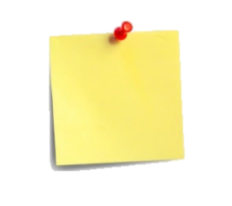 น้ำหนัก
XX
(ข้อมูลประกอบ (ถ้ามี) เช่น กราฟข้อมูล/ ขั้นตอนการดำเนินงาน/ Roadmap ของแผน เป็นต้น)
เหตุผลที่ขอยกเลิกตัวชี้วัดเดิม และผลกระทบที่ได้รับ (โดยละเอียด)
5
รายชื่อเจ้าหน้าที่ผู้ประสานงานกองพัฒนาระบบการบริหารงานส่วนภูมิภาค
19